Типовые расчёты
Растворы
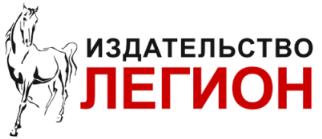 1
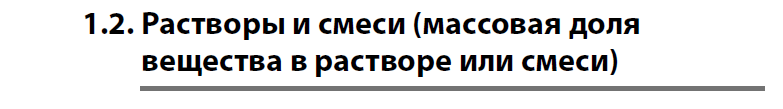 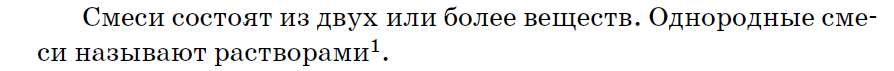 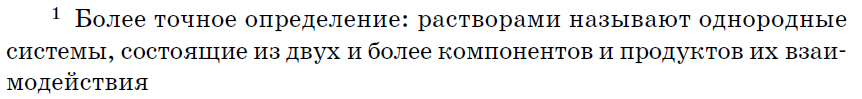 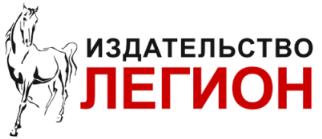 2
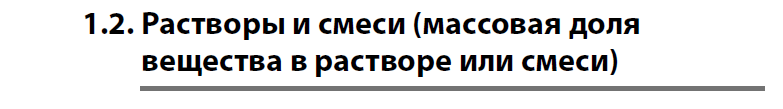 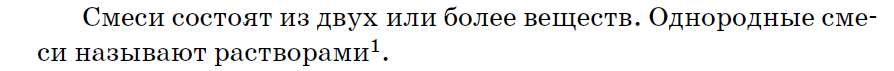 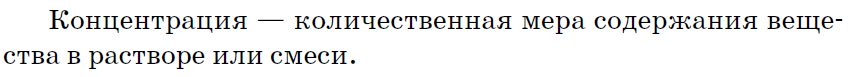 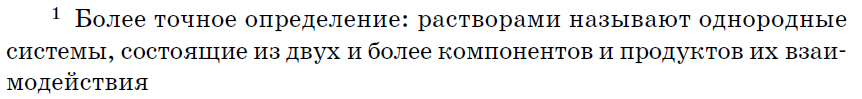 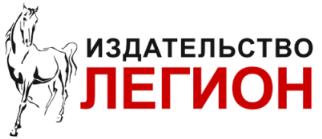 3
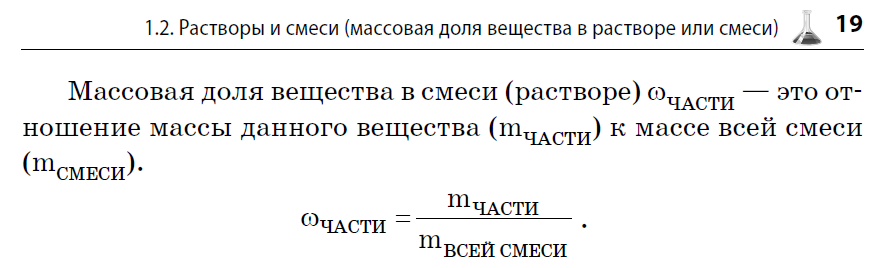 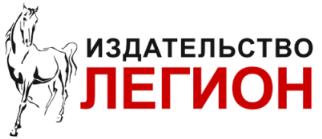 4
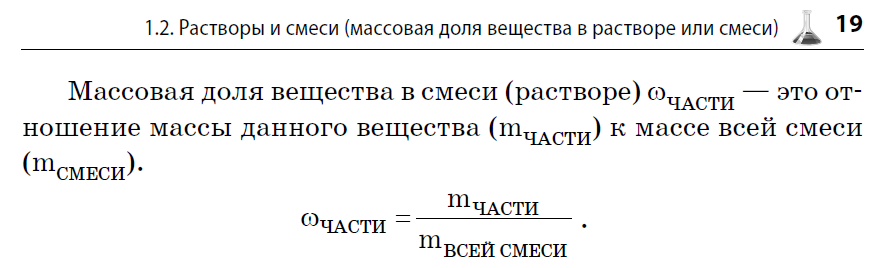 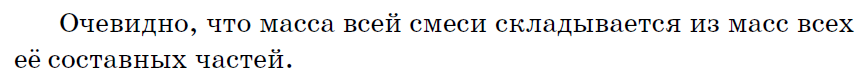 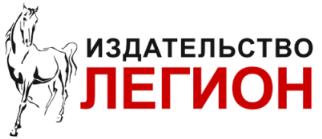 5
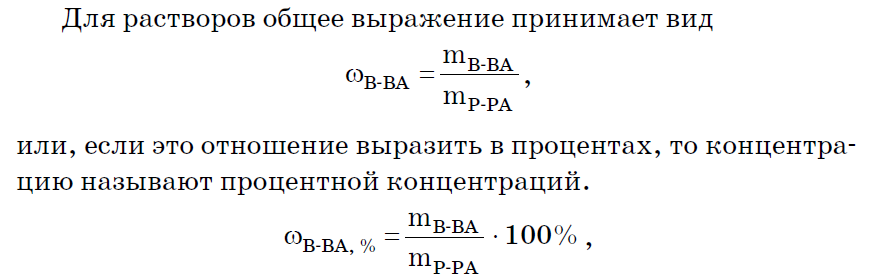 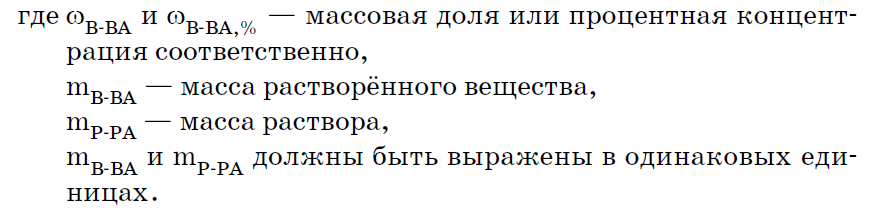 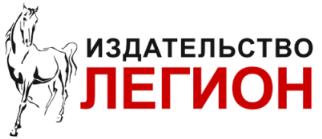 6
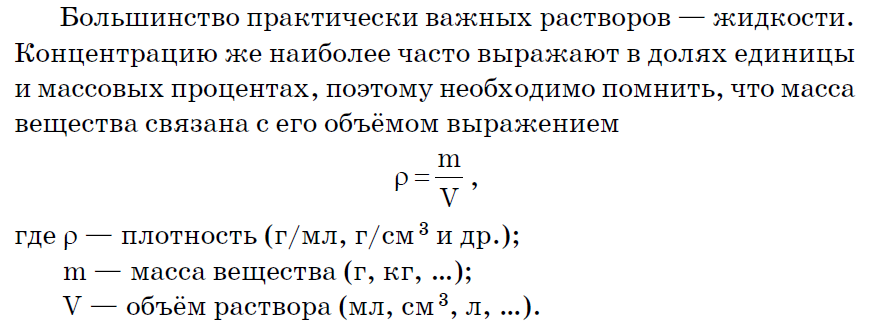 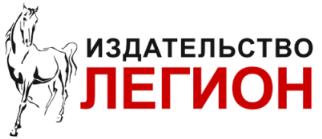 7
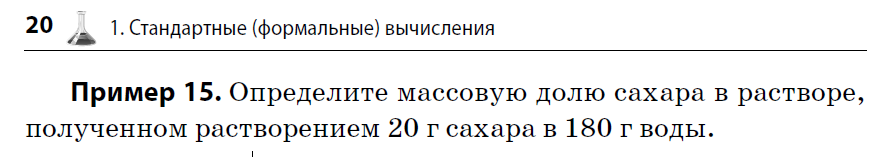 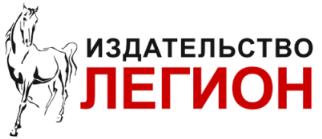 8
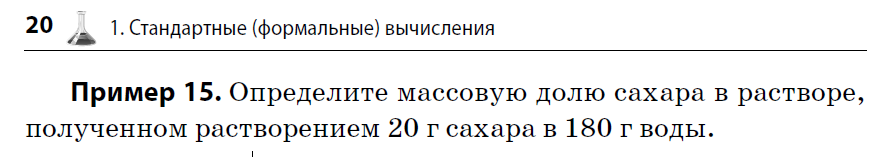 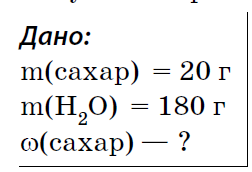 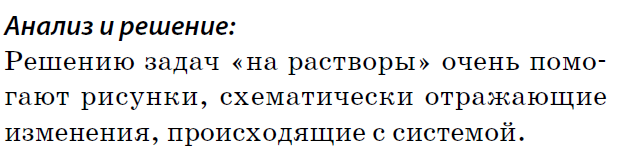 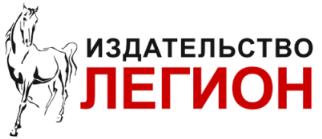 9
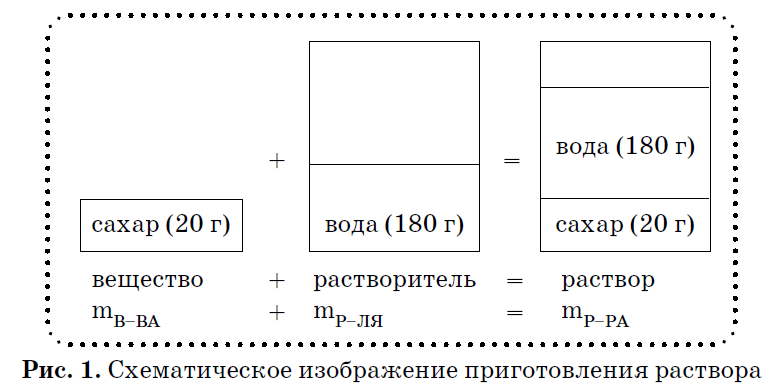 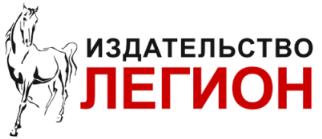 10
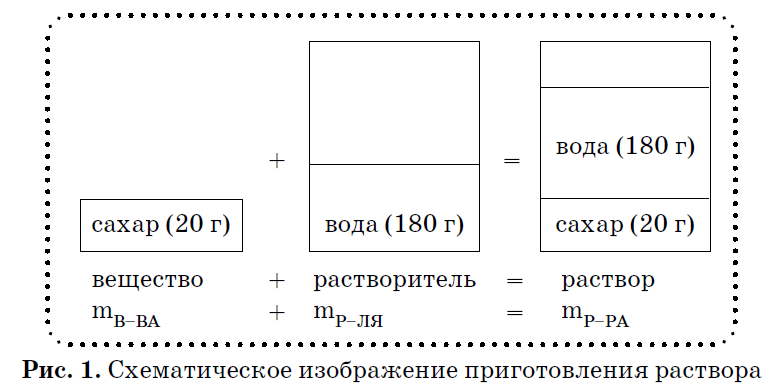 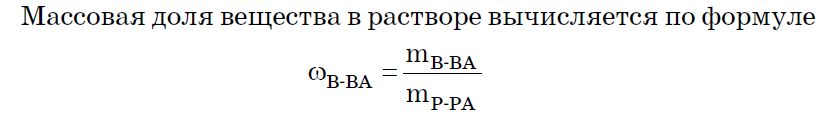 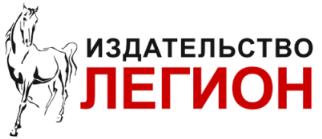 11
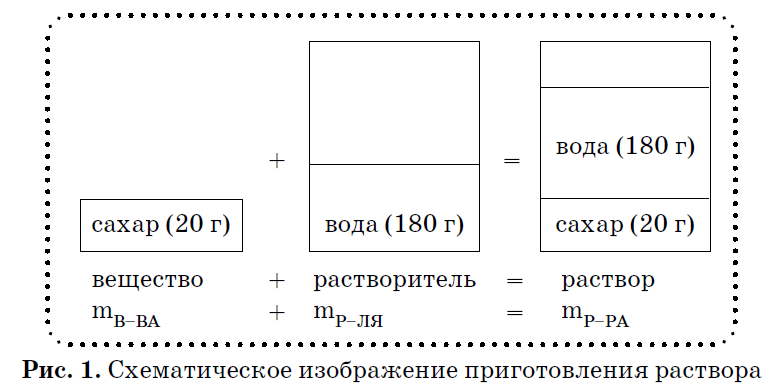 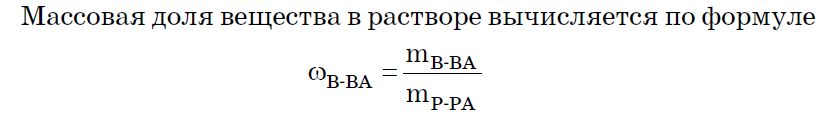 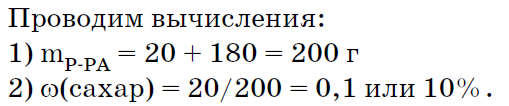 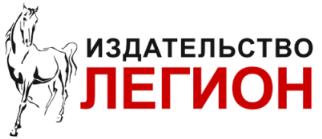 12
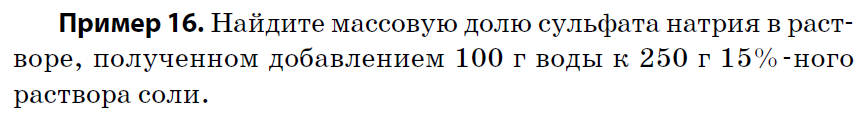 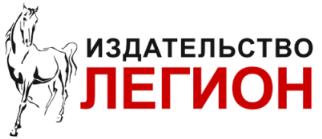 13
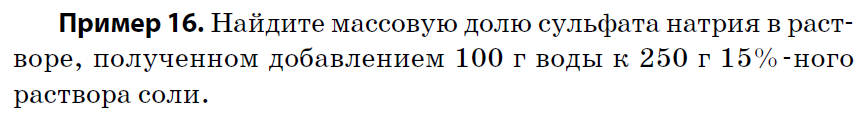 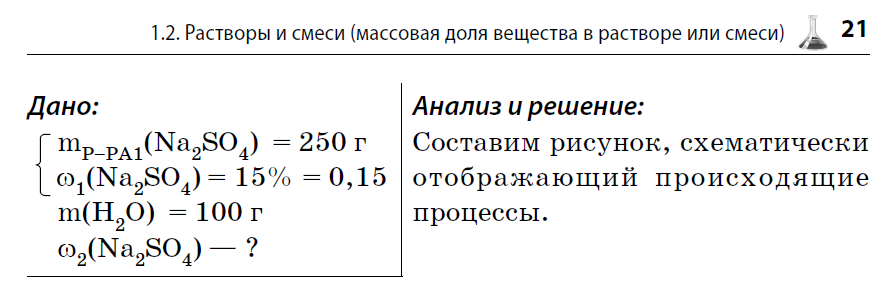 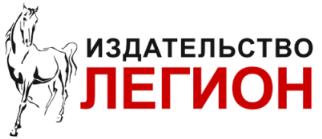 14
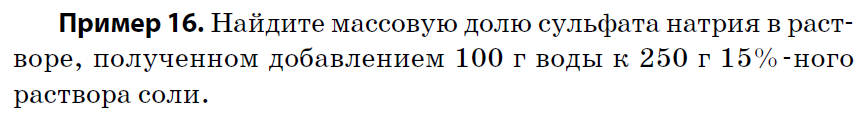 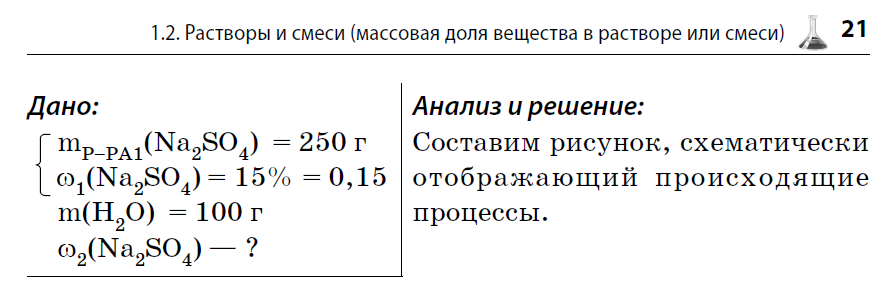 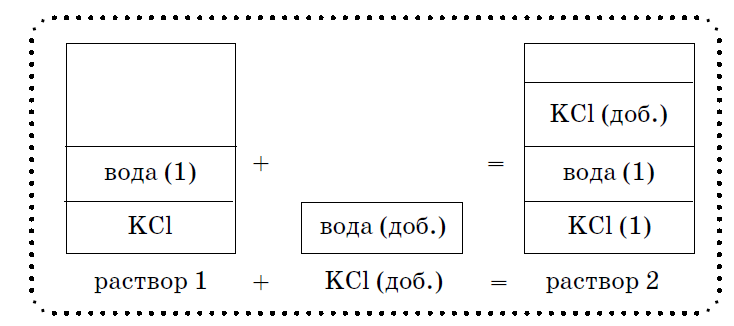 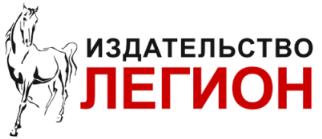 15
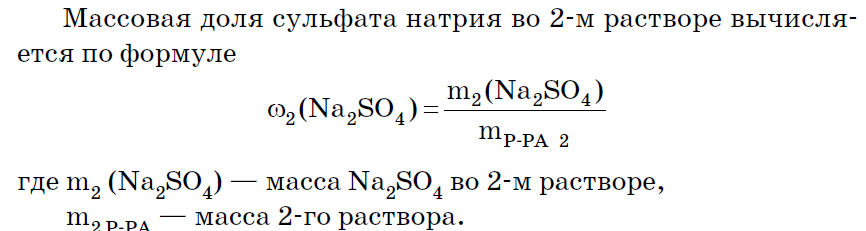 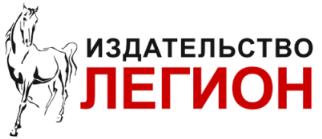 16
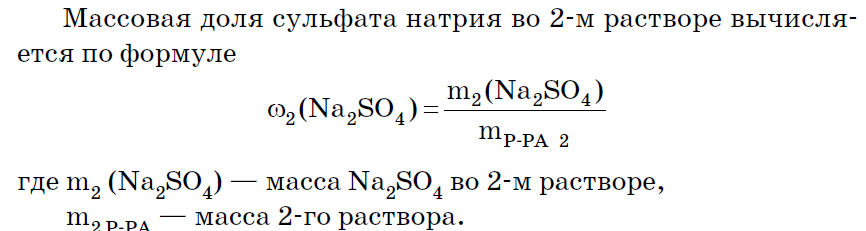 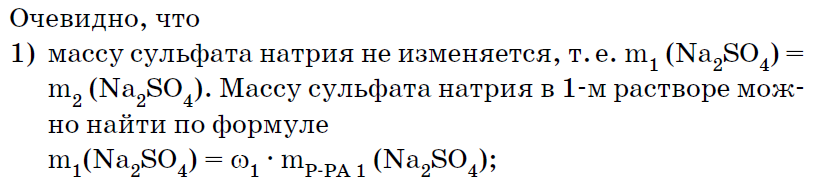 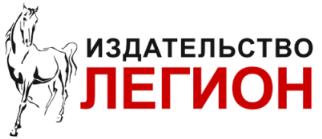 17
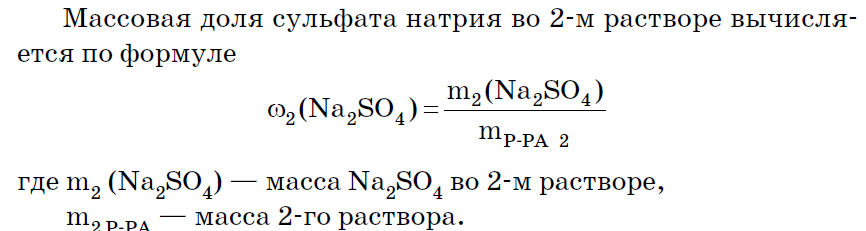 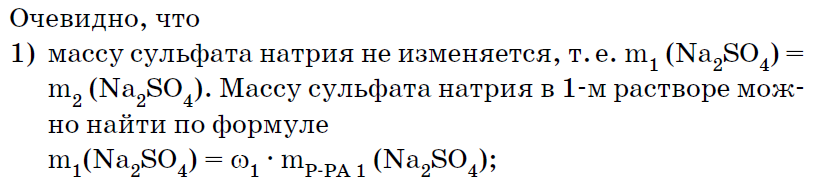 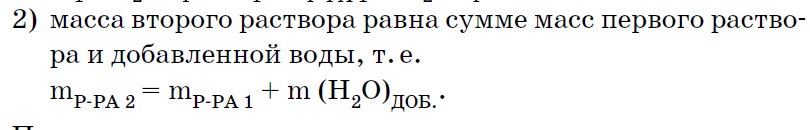 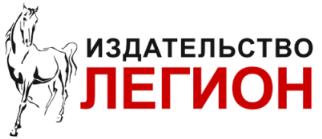 18
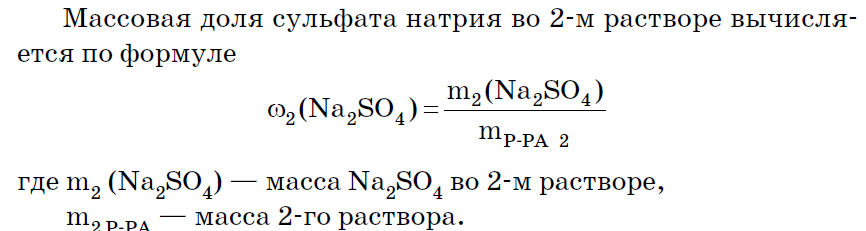 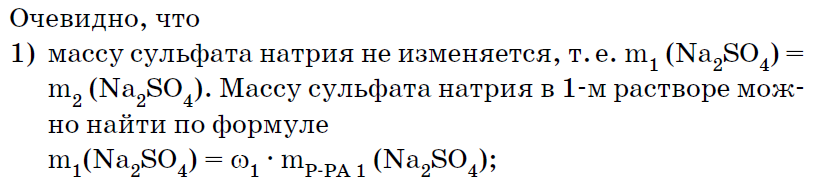 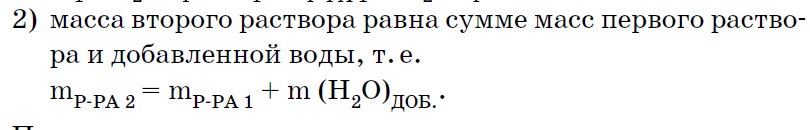 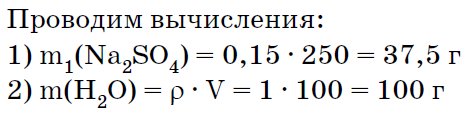 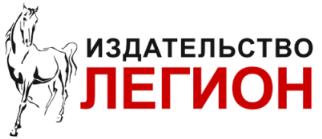 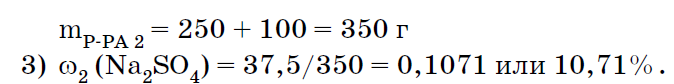 19
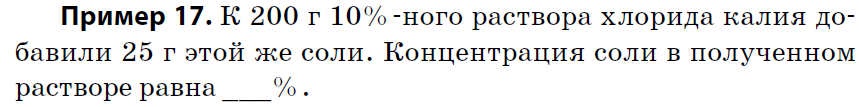 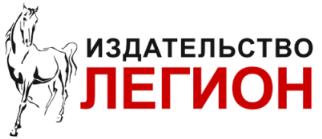 20
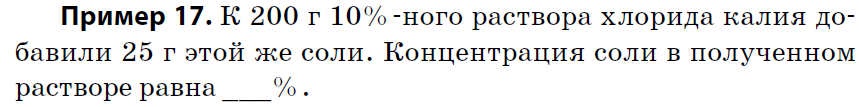 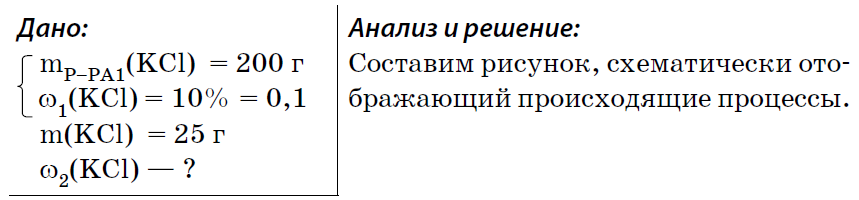 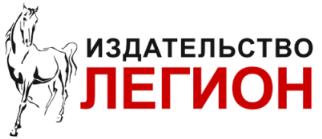 21
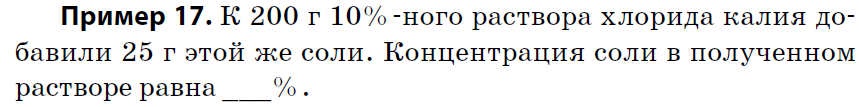 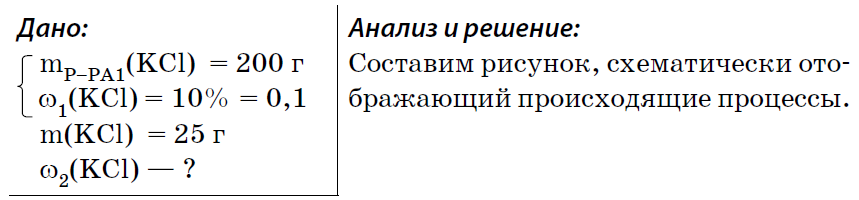 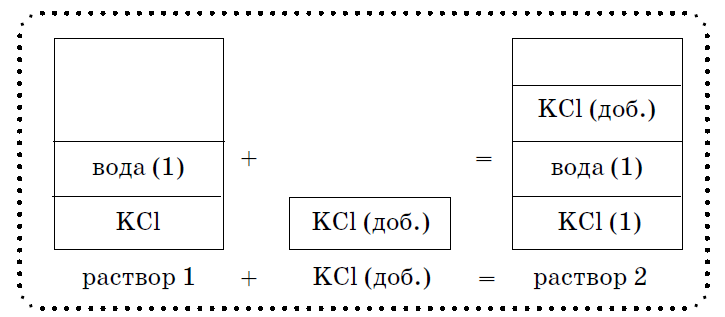 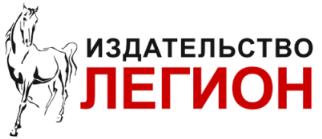 22
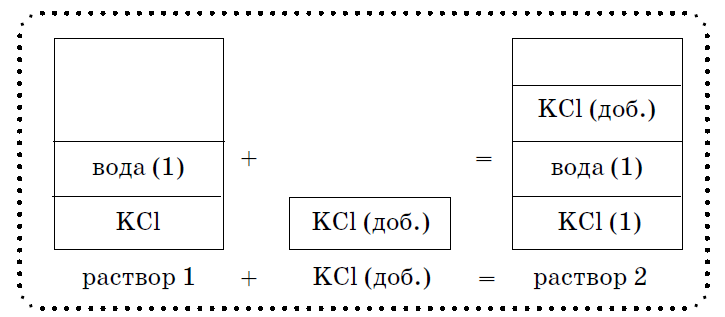 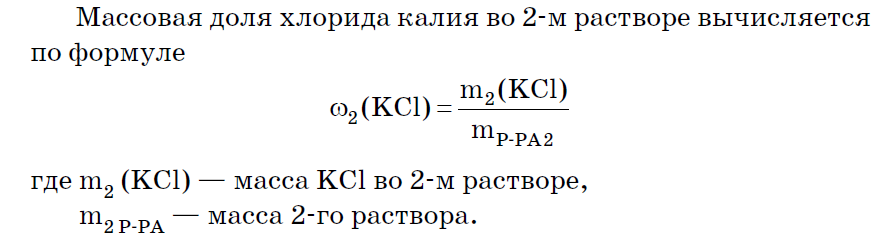 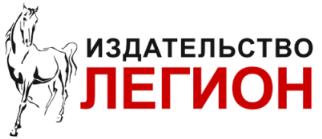 23
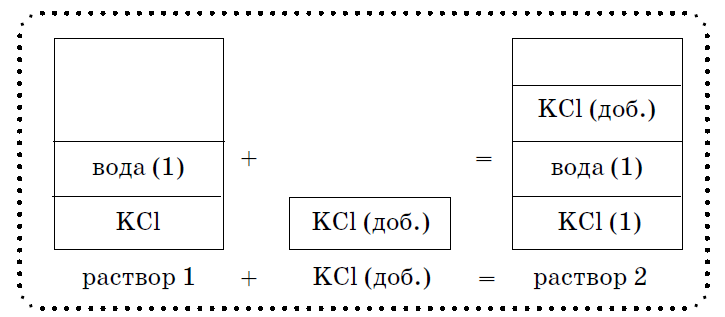 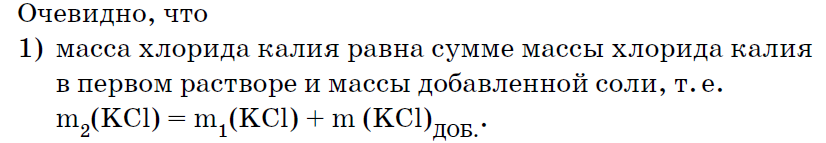 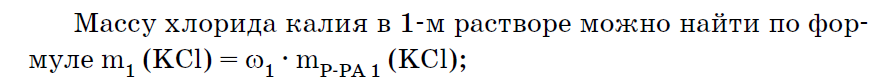 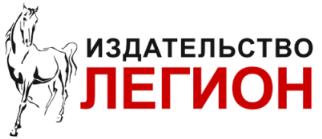 24
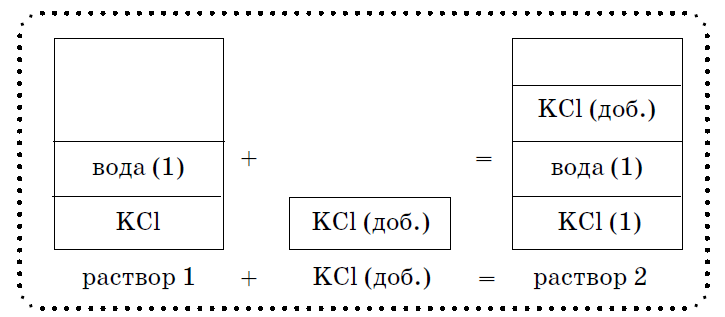 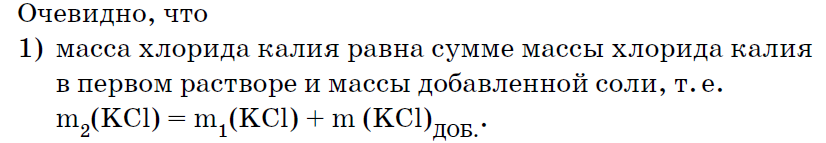 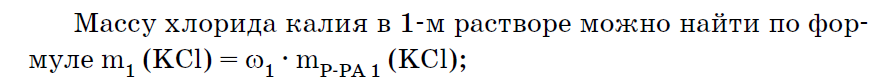 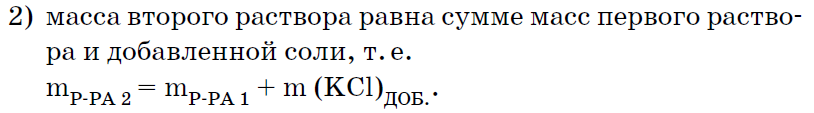 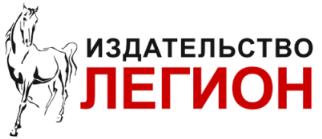 25
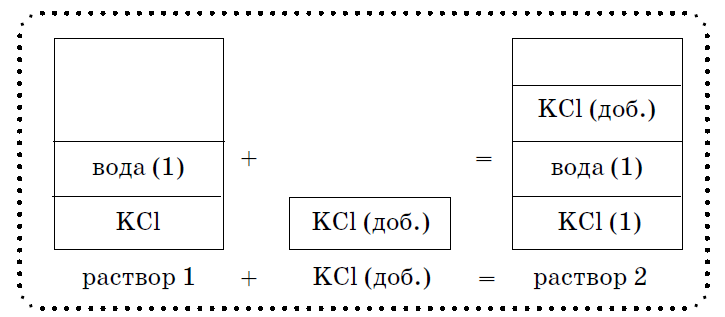 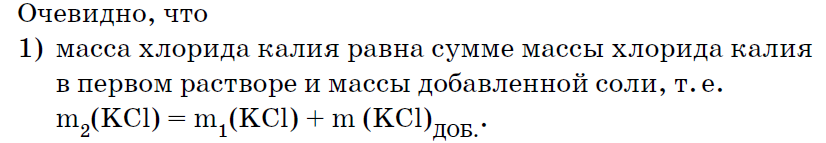 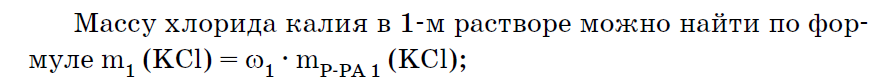 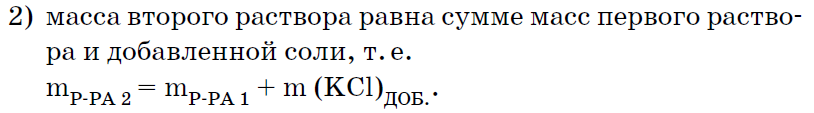 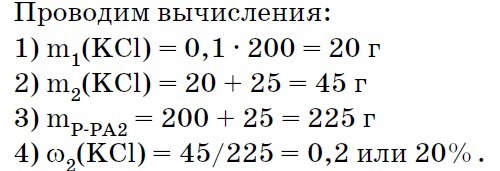 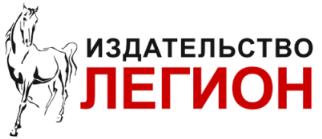 26
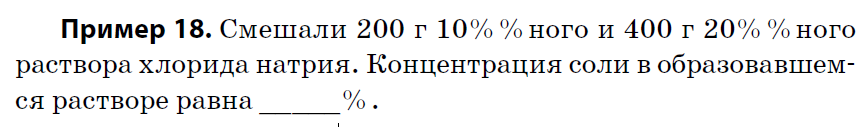 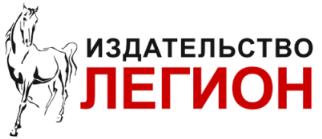 27
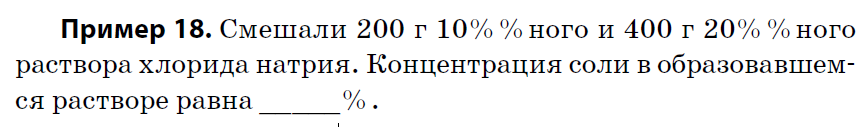 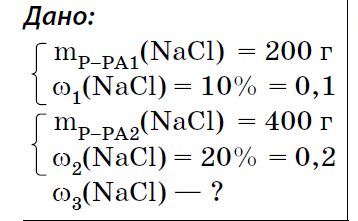 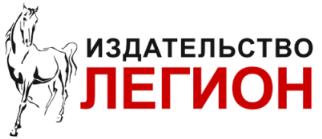 28
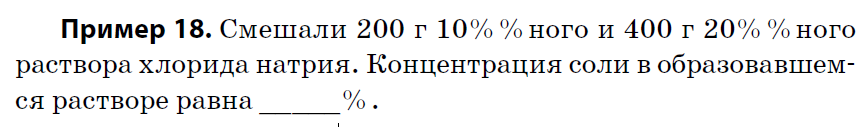 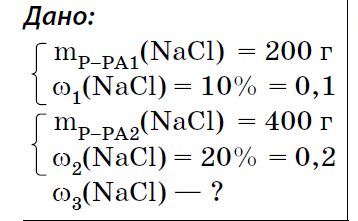 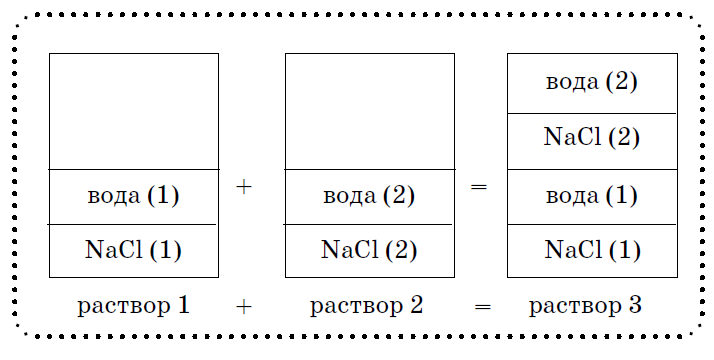 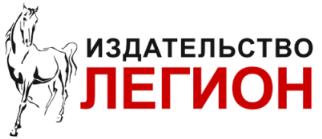 29
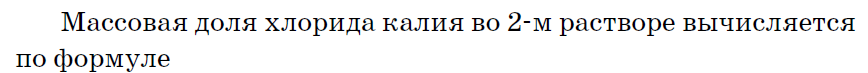 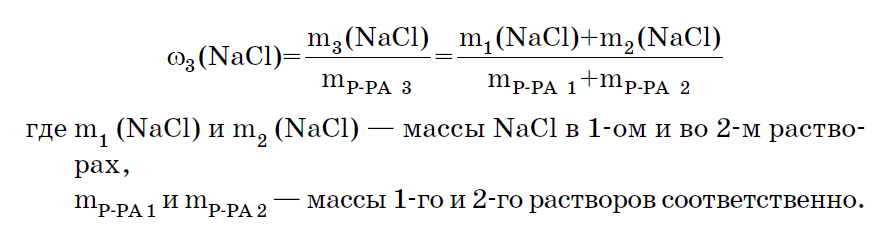 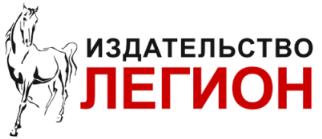 30
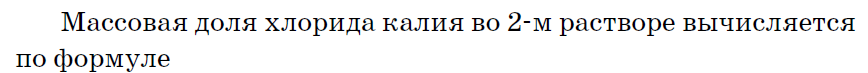 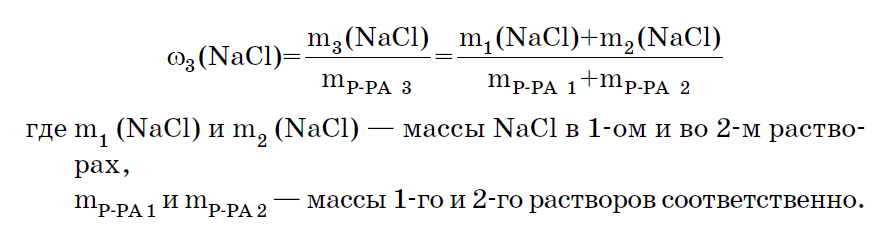 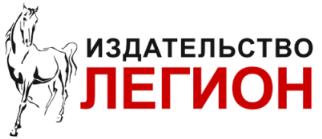 31
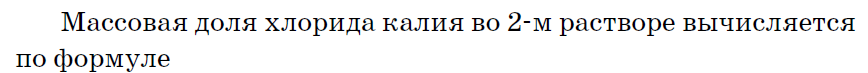 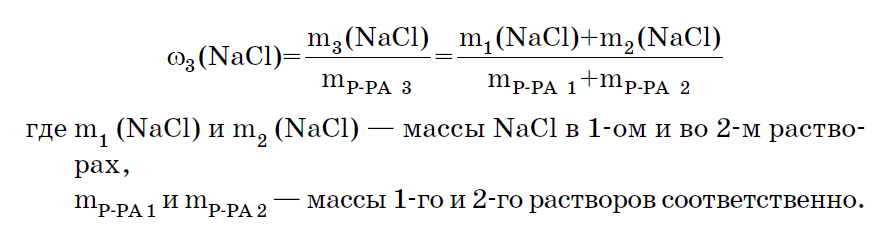 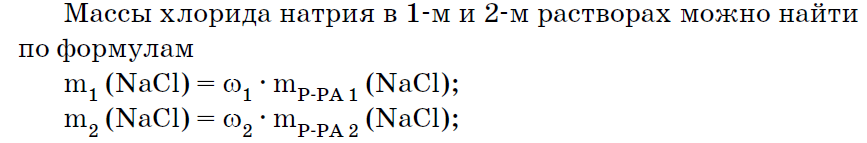 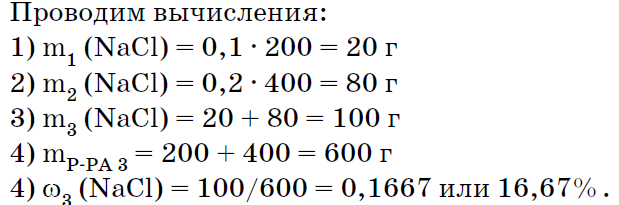 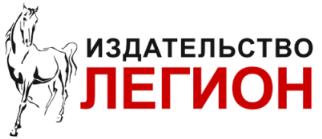 32
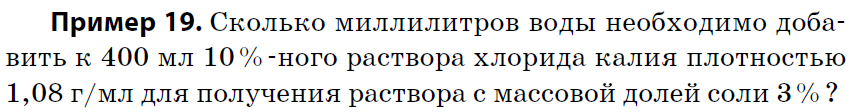 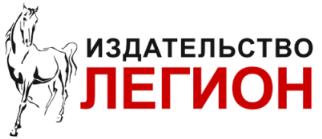 33
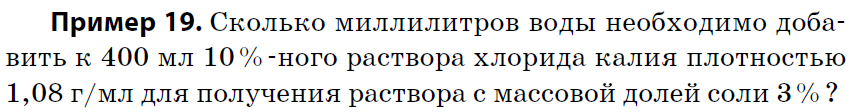 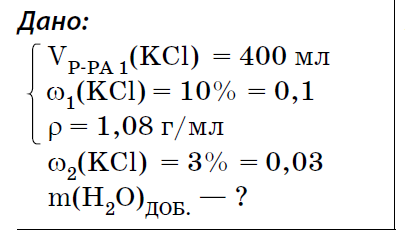 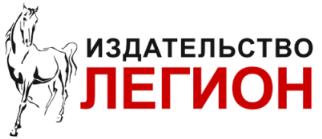 34
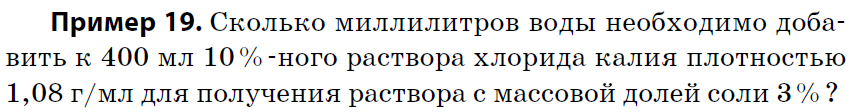 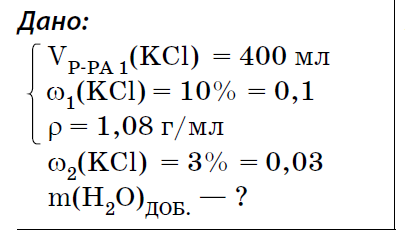 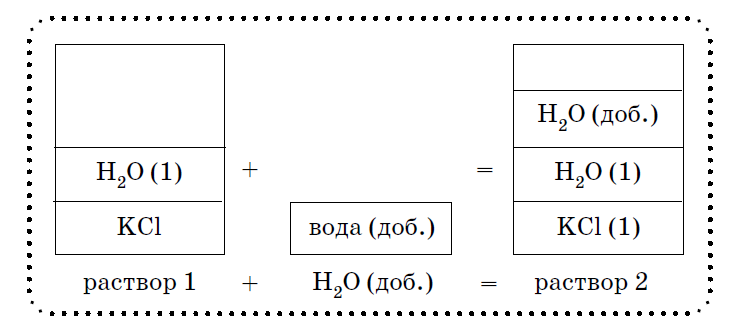 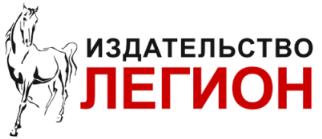 35
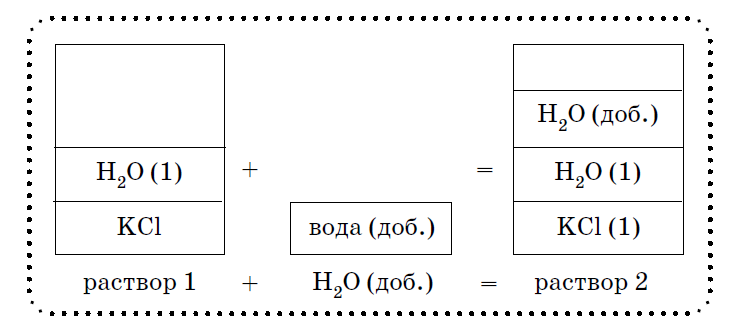 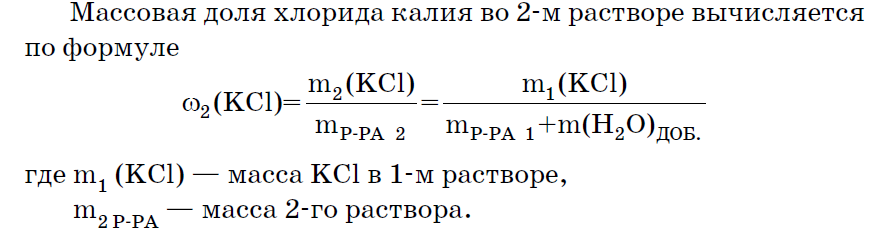 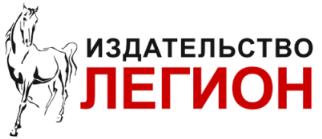 36
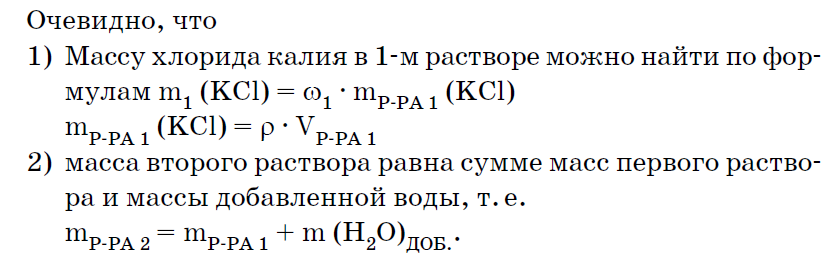 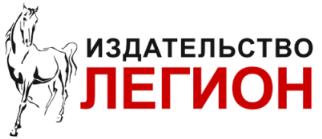 37
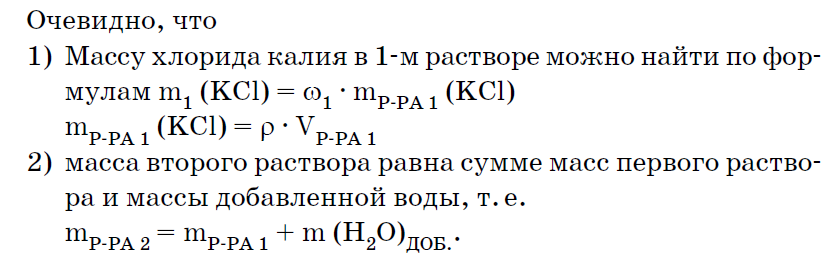 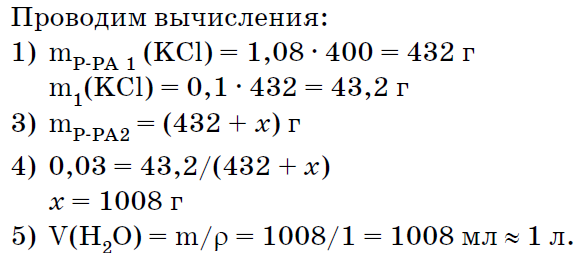 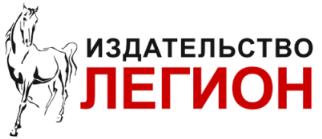 38
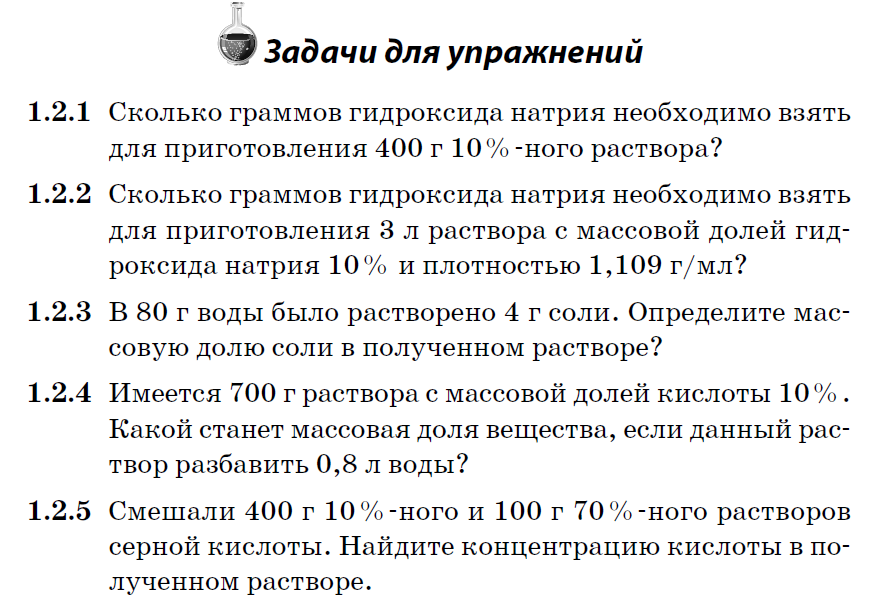 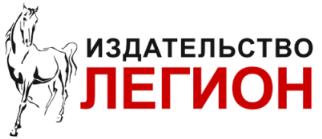 Всего 42 задачи с решениями
39